DID YOU KNOW . . .
The Music Achievement Council (MAC) is an action-oriented, non-profit organization whose sole
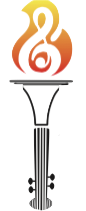 purpose is to enable more students to begin and continue in instrumental music programs.
www.musicachievementcouncil.org
DID YOU KNOW . . .
96 percent of public school principals 
believe that participating in music
education encourages and motivates
students to stay in school longer.
(Harris Poll)
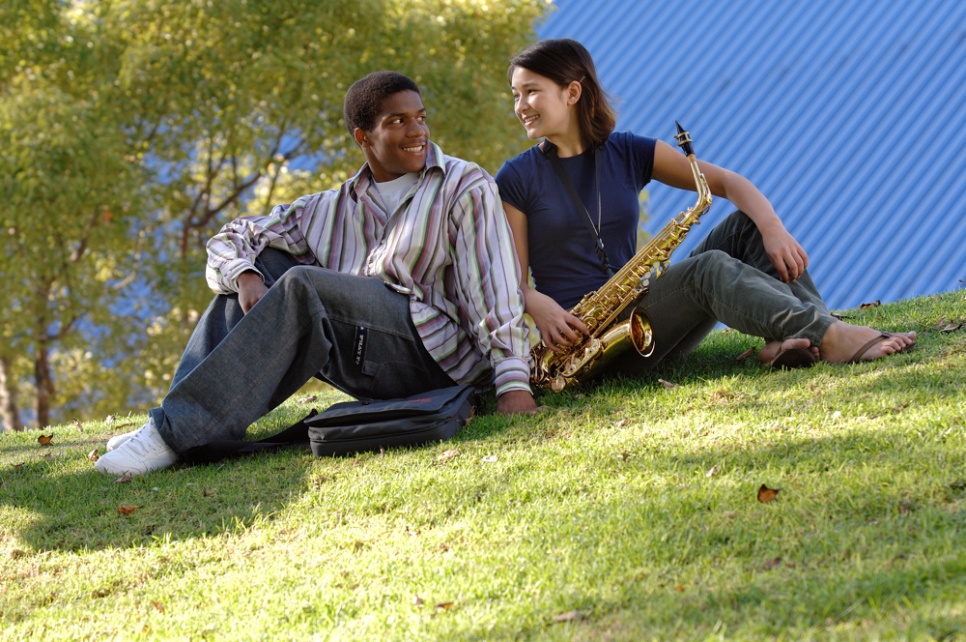 www.musicachievementcouncil.org
DID YOU KNOW . . .
An interactive poll confirms that music education at an early age greatly increases the likelihood that a child will grow up to seek higher education and ultimately even earn a higher salary.          (2007 Harris Poll)
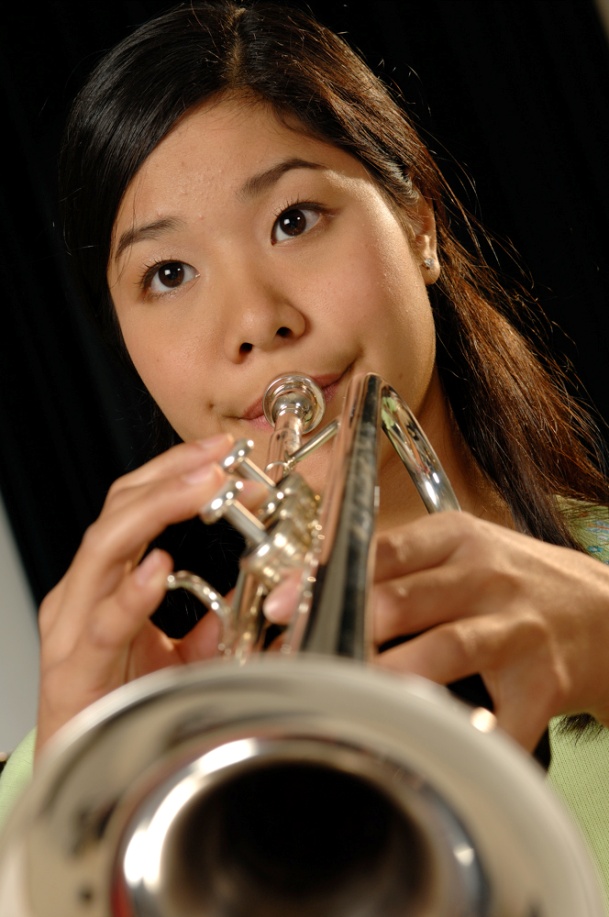 www.musicachievementcouncil.org
THE MESSAGE IS. . .
If you want to be a CEO, College President, or
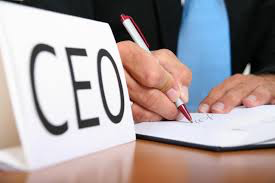 even a Rock Star,
TAKE MUSIC!
www.musicachievementcouncil.org
THE MESSAGE IS. . .
If you want to be a CEO,  College President, or
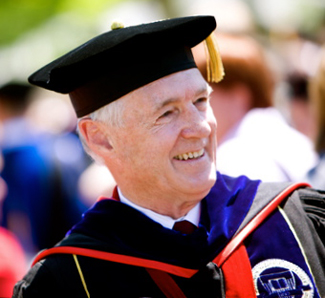 even a Rock Star,
TAKE MUSIC!
www.musicachievementcouncil.org
THE MESSAGE IS. . .
If you want to be a CEO, College President, or
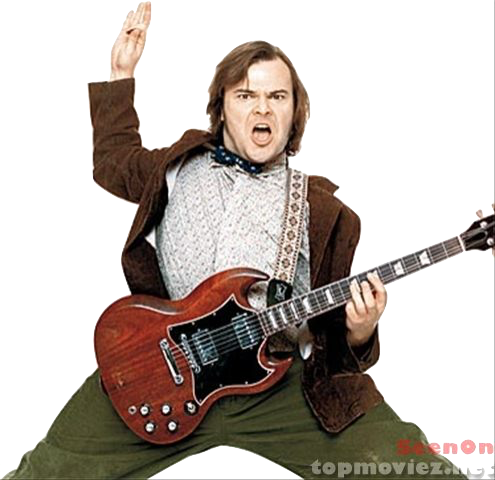 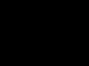 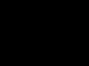 even a Rock Star,
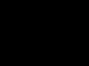 TAKE MUSIC!
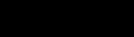 www.musicachievementcouncil.org
DID YOU KNOW . . .
82 percent of Americans who don’t currently play an instrument wish they had learned to play one. (Gallup Poll)
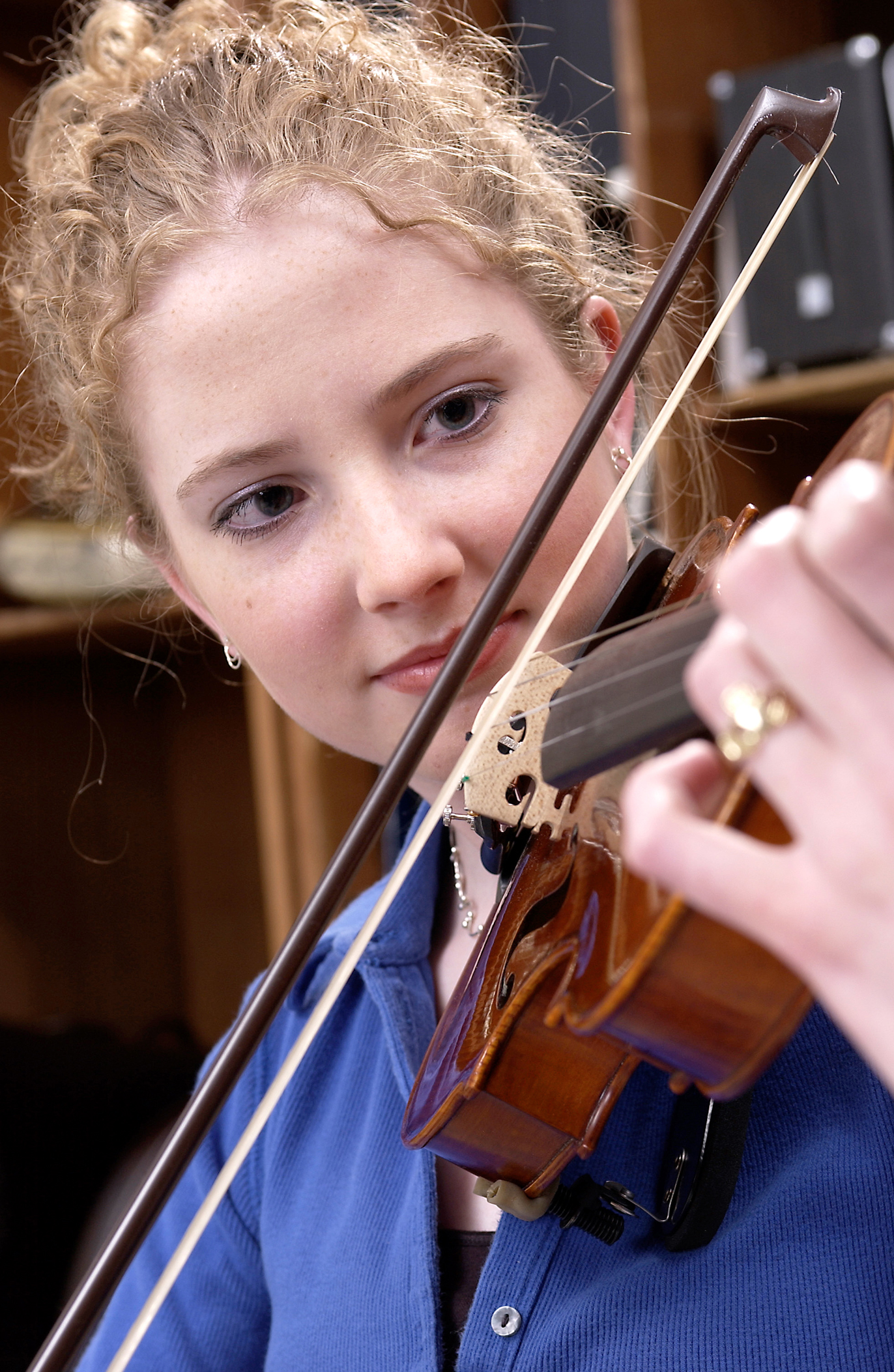 www.musicachievementcouncil.org
DID YOU KNOW . . .
All of today’s session attendees will receive FREE COPIES of:
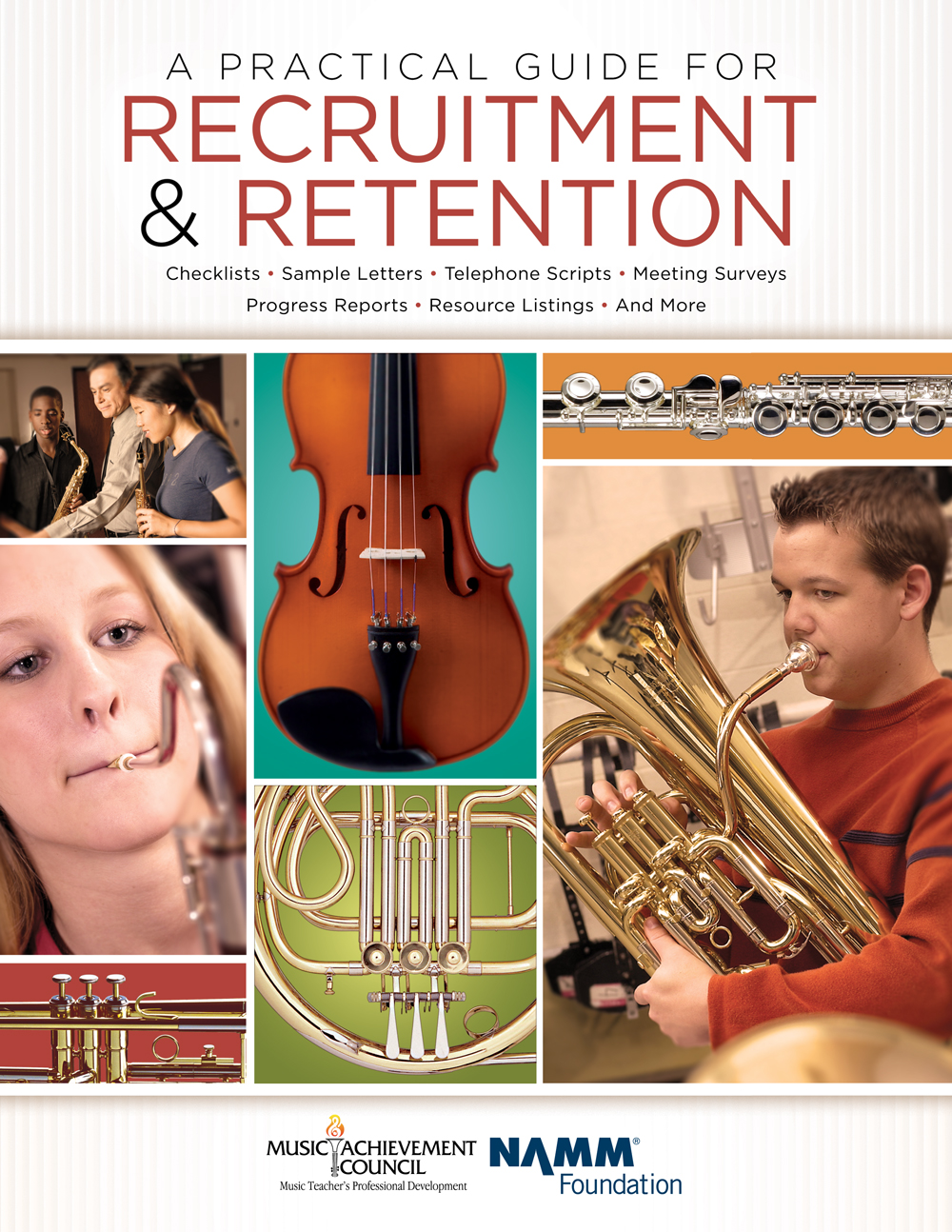 A Practical Guide for Recruitment and Retention
www.musicachievementcouncil.org
DID YOU KNOW . . .
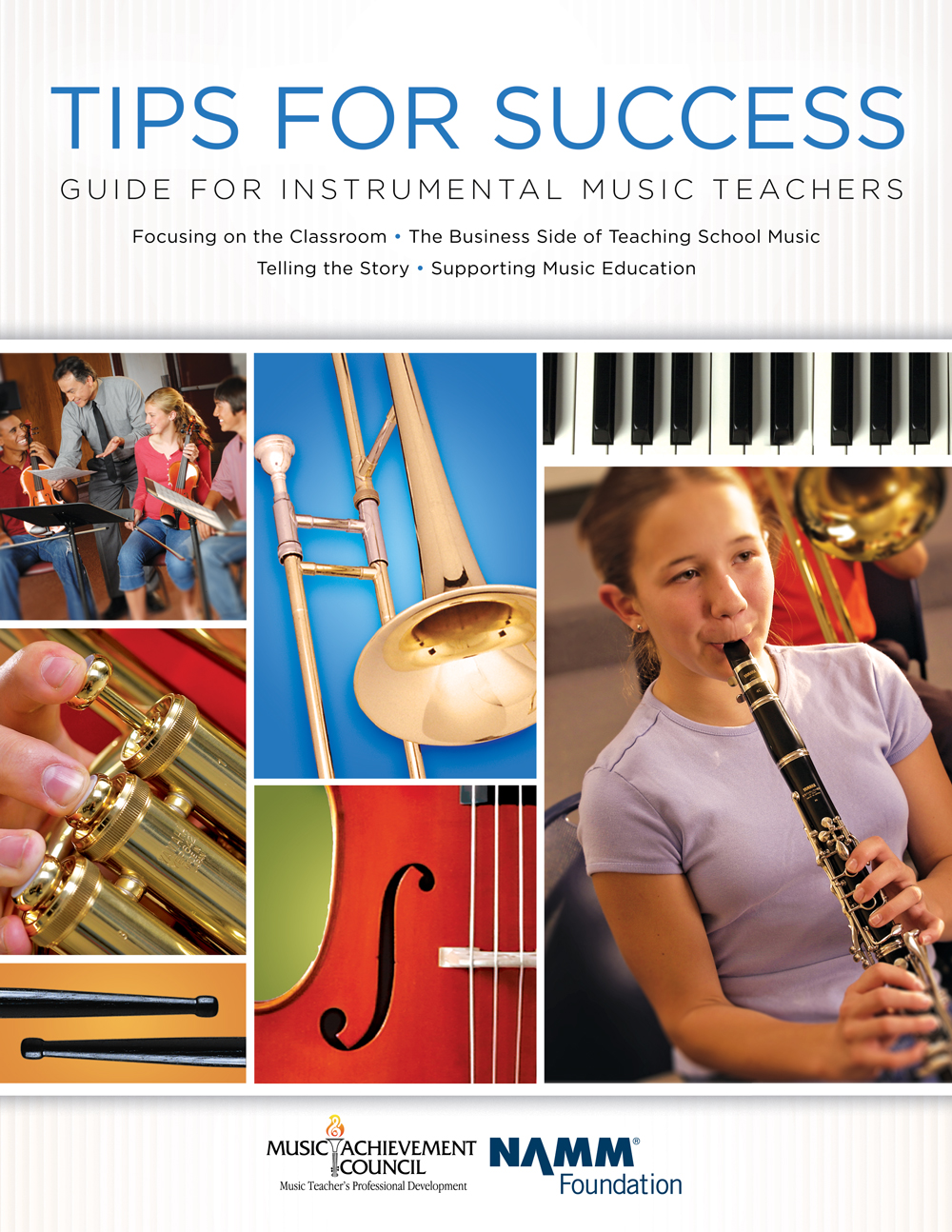 All of today’s session attendees will receive FREE COPIES of:
Tips for Success:
A Guide for Instrumental Music Teachers
www.musicachievementcouncil.org
DID YOU KNOW . . .
All of today’s session attendees will receive FREE COPIES of:
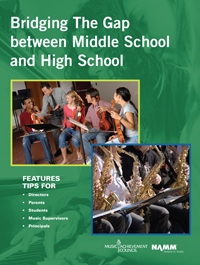 Bridging the Gap between 
Middle School and High School
www.musicachievementcouncil.org
DID YOU KNOW . . .
First Performance Demo Concert for Band and/or Orchestra features sheet music, parts, sample letters, programs and student certificates for beginning ensembles. Students can perform a composition in seven short weeks with the materials provided!
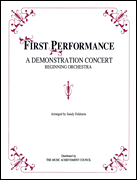 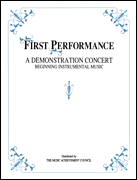 www.musicachievementcouncil.org
DID YOU KNOW . . .
Three of these publications are provided online at no charge by the Music Achievement Council.
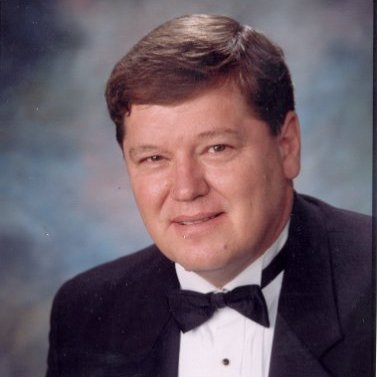 They are based on real world strategies shared  by the profession’s most successful music educators.
Greg Bimm
DID YOU KNOW . . .
Three of these publications are provided online at no charge by the Music Achievement Council.
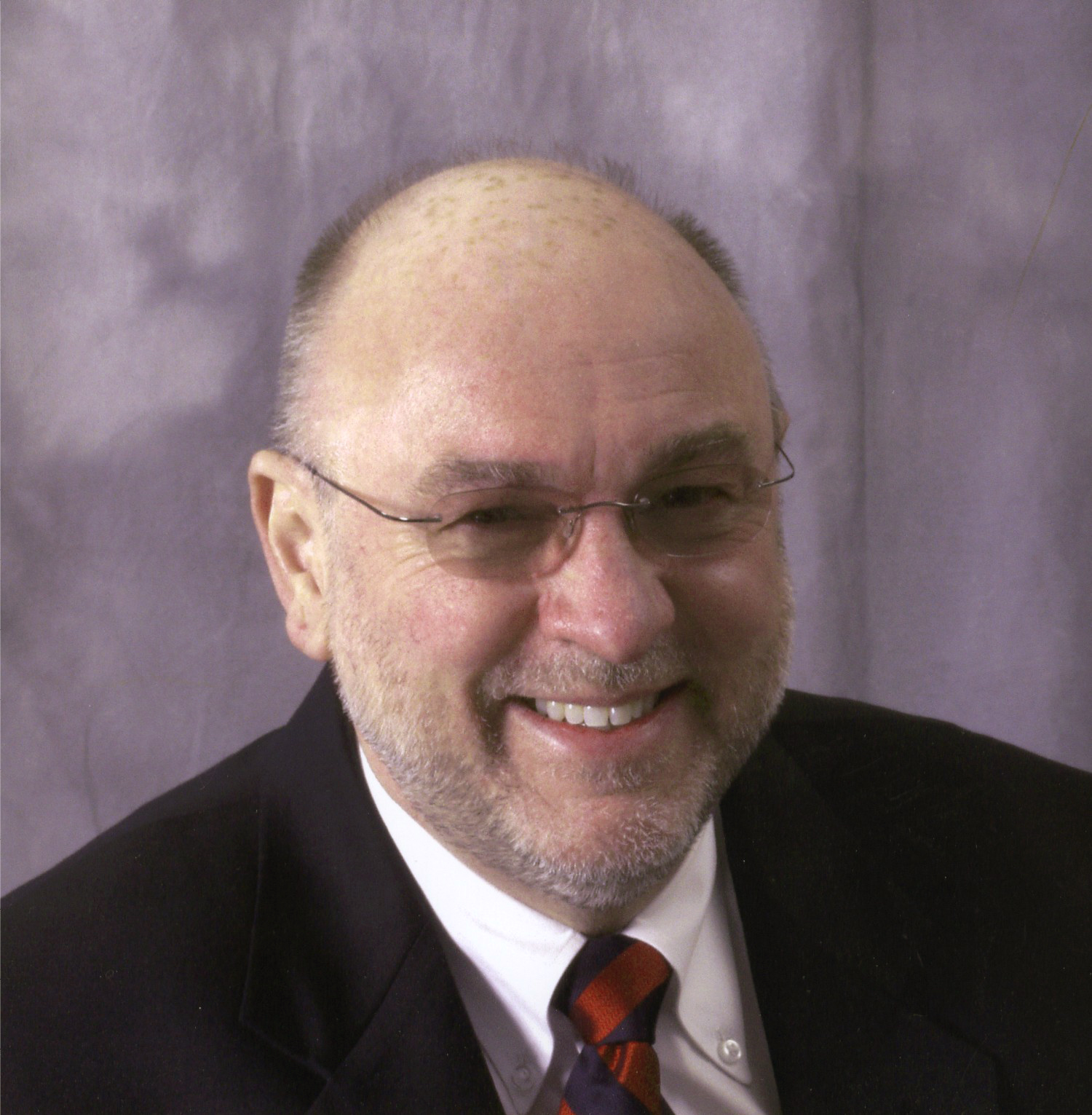 They are based on real world strategies shared  by the profession’s most successful music educators.
Tim Lautzenheiser
DID YOU KNOW . . .
Three of these publications are provided online at no charge by the Music Achievement Council.
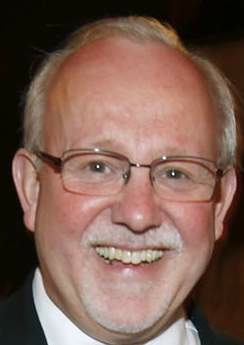 They are based on real world strategies shared  by the profession’s most successful music educators.
Charlie Menghini
DID YOU KNOW . . .
Three of these publications are provided online at no charge by the Music Achievement Council.
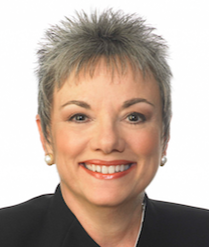 They are based on real world strategies shared  by the profession’s most successful music educators.
Marcia Neel
DID YOU KNOW . . .
Three of these publications are provided online at no charge by the Music Achievement Council.
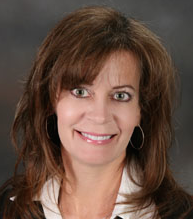 They are based on real world strategies shared  by the profession’s most successful music educators.
Terry Shade
DID YOU KNOW . . .
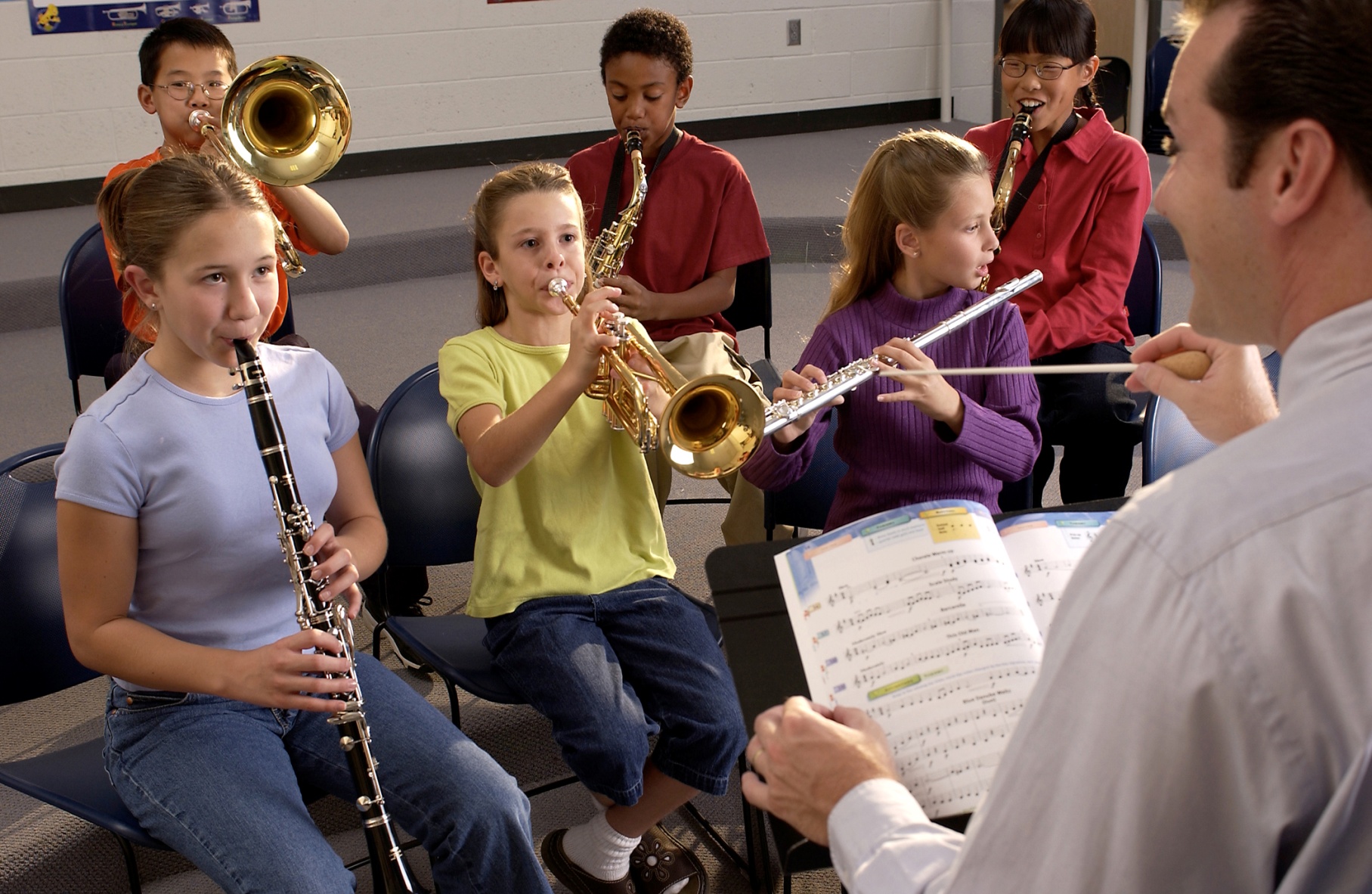 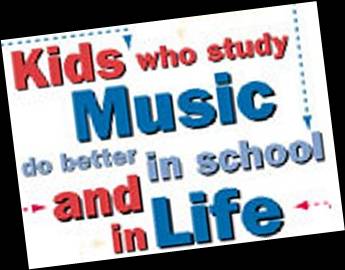 www.musicachievementcouncil.org
DID YOU KNOW . . .
Music making has been scientifically proven to:
Exercise the brain
Inspire creativity
Increase productivity
Fight memory loss
Reduce stress
Lower blood pressure
Build confidence
Stave off depression
DID YOU KNOW . . .
Metropolitan Nashville Public Schools found that ATTENDANCE RATES ROSE with increased study in music.
No Music:			
< 1 Year of Music: 	
> 1 Year of Music:
87% Attendance
91% Attendance
93% Attendance
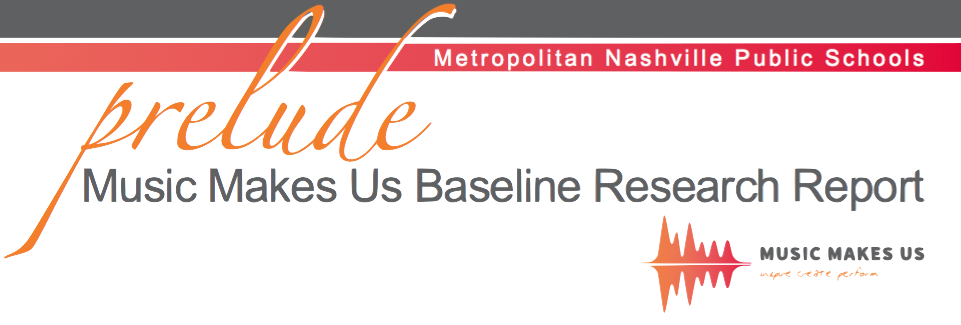 DID YOU KNOW . . .
Metropolitan Nashville Public Schools found that DISCIPLINE REPORTS FELL with increased study in music.
No Music:			
< 1 Year of Music: 	
> 1 Year of Music:
4.34 over 4 years
3.75 over 4 years
3.23 over 4 years
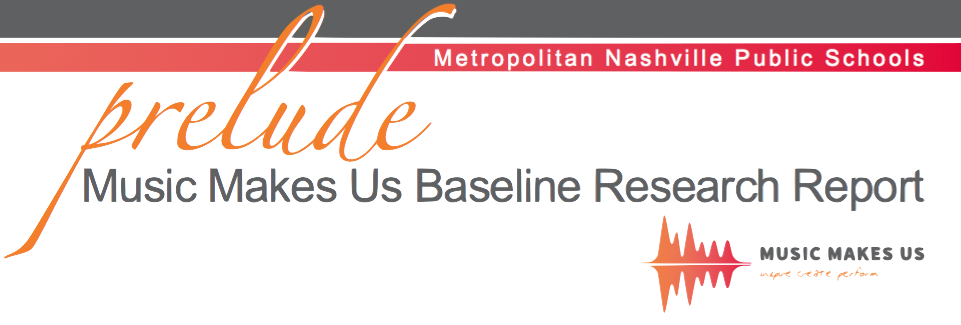 DID YOU KNOW . . .
Metropolitan Nashville Public Schools found that GPAs ROSE with increased study in music.
No Music:			
< 1 Year of Music: 	
> 1 Year of Music:
2.51 Average
2.61 Average
2.89 Average
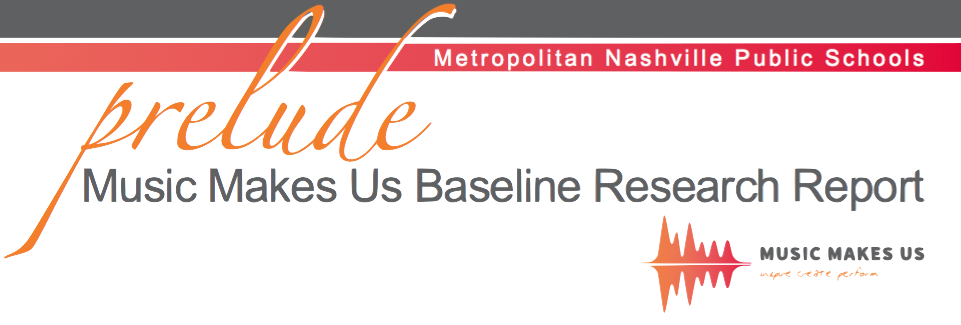 DID YOU KNOW . . .
Metropolitan Nashville Public Schools found that GRADUATION RATES ROSE with increased study in music.
No Music:			
< 1 Year of Music: 	
> 1 Year of Music:
60% Average
81% Average
91% Average
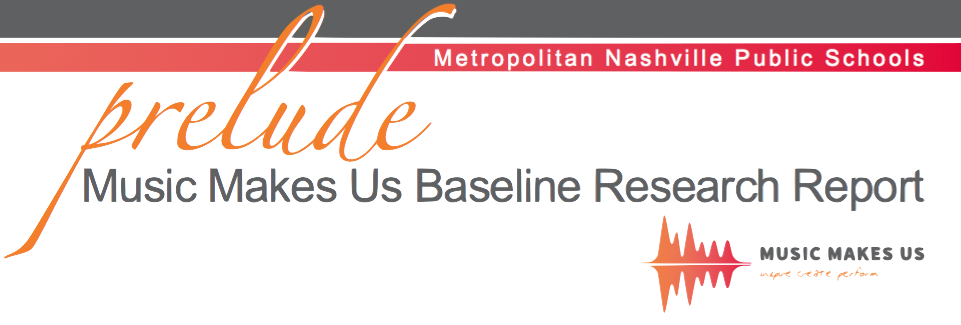 DID YOU KNOW . . .
Metropolitan Nashville Public Schools found that ACT SCORES ROSE with increased study in music.
No Music:			
< 1 Year of Music: 	
> 1 Year of Music:
16.95 Eng, 17.20 Math
17.64 Eng, 17.62 Math
19.58 Eng, 18.67 Math
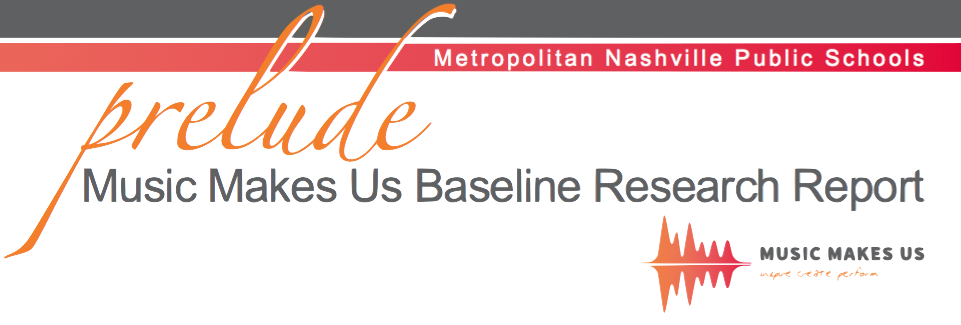 WHAT WAS LEARNED?
The MORE a student participates in MUSIC, 
the more POSITIVE these BENEFITS become.
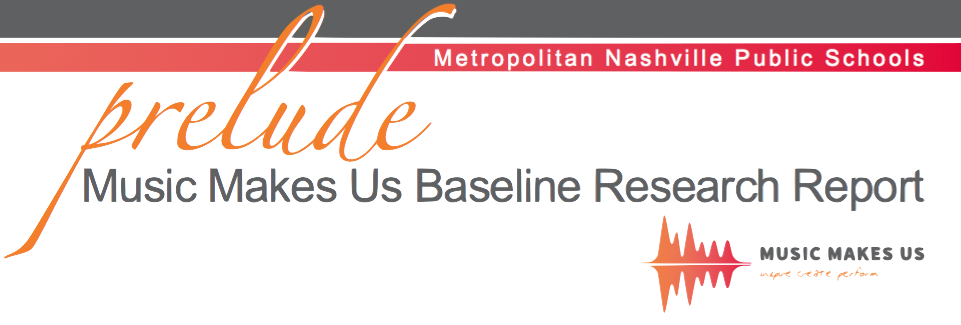 FAMOUS QUOTES. . .
Music has the power of producing a 
certain effect on the moral character of
of the soul.
. . . Aristotle
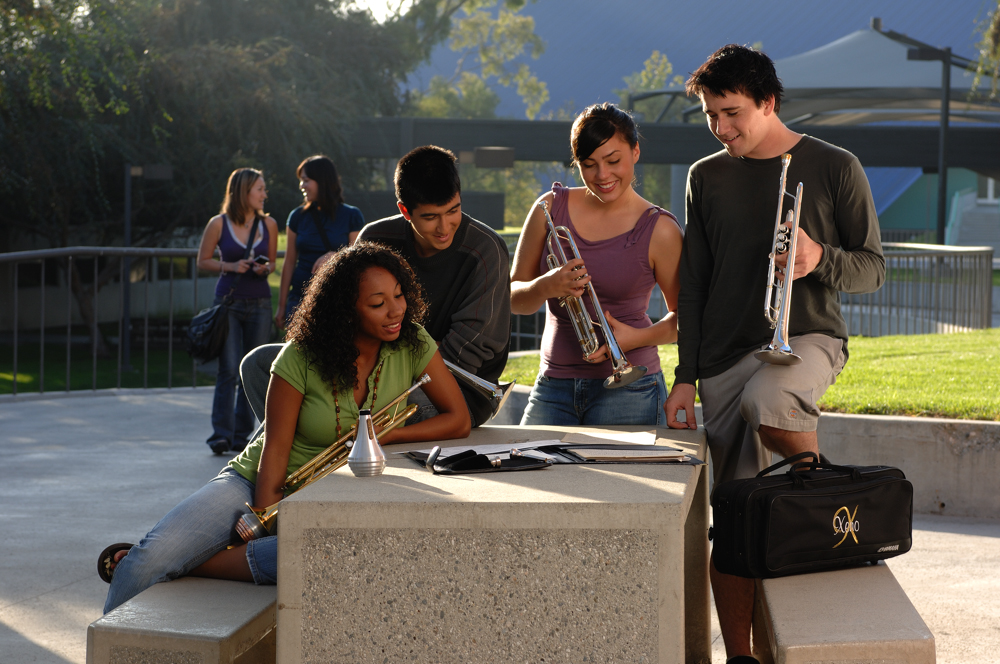 FAMOUS QUOTES. . .
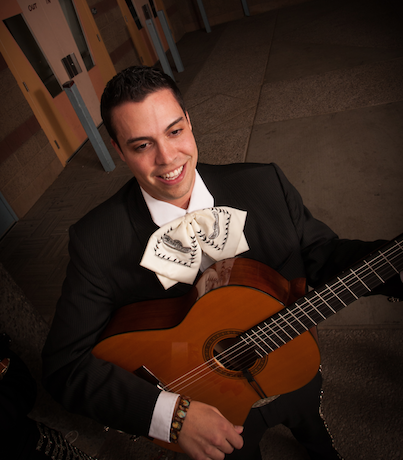 Music furnishes a delightful recreation
for the hours of respite from the cares of the day, and lasts us through life.
. . . Thomas Jefferson
2015 MIDWEST CLINIC
December 16, 2015  4:00 PM Room #181W
Bridging the Gap Between Middle School and High School
Greg Bimm
Tim Lautzenheiser
Charlie Menghini
Marcia Neel
Terry Shade
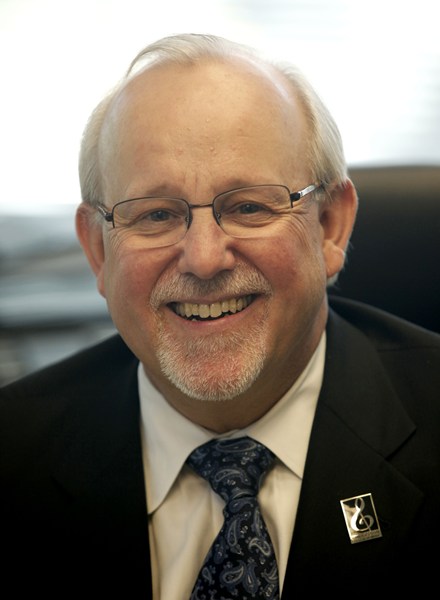 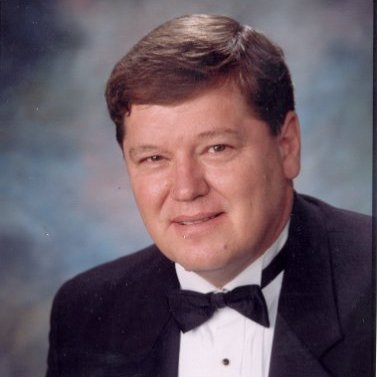 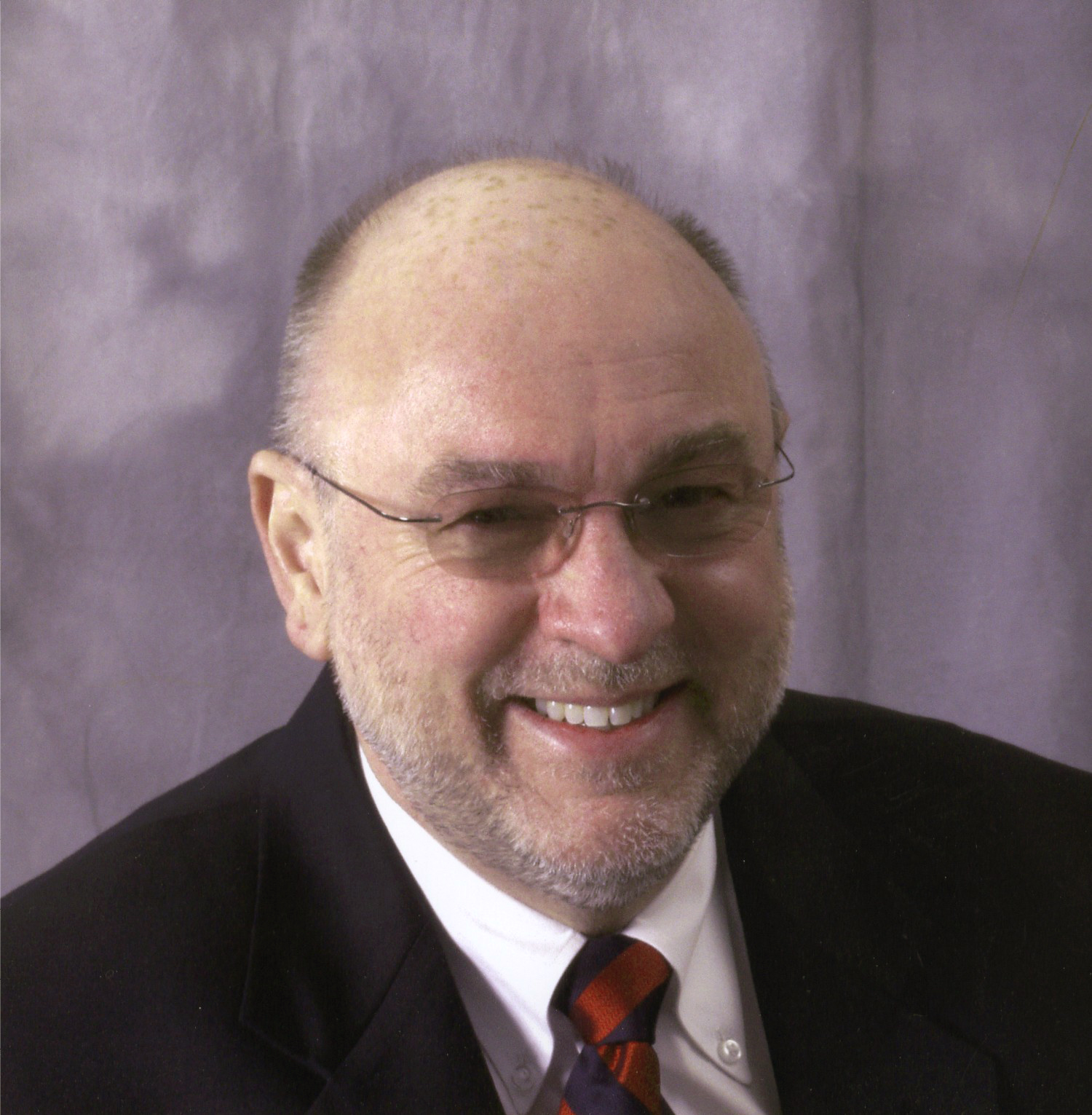 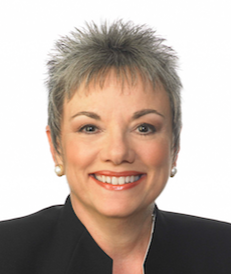 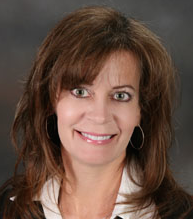 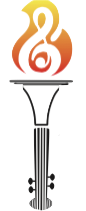 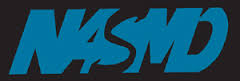 The Music Achievement Council
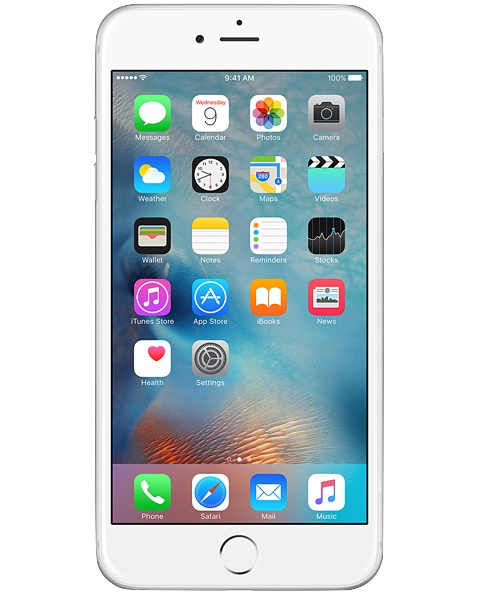 www.musicachievementcouncil.org
2015 MIDWEST CLINIC
December 16, 2015  4:00 PM Room #181W
Rick Young, MAC Chair
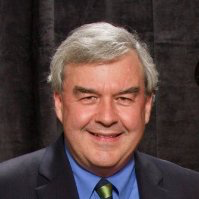 www.musicachievementcouncil.org
2015 MIDWEST CLINIC
December 16, 2015  4:00 PM Room #181W
Steve West
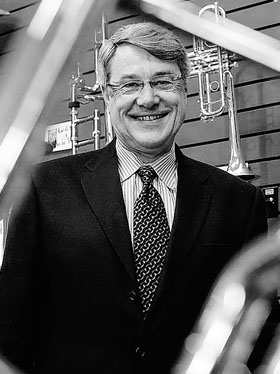 www.musicachievementcouncil.org
Today’s Session:
WE WANT (TO KEEP) YOU!
The WHAT

The WHY

The HOW
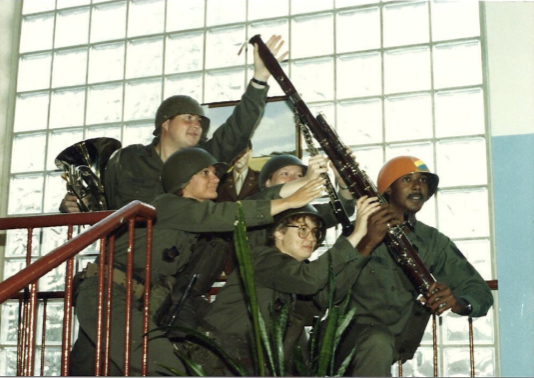 www.musicachievementcouncil.org
WHAT Other Teachers Think I Do!
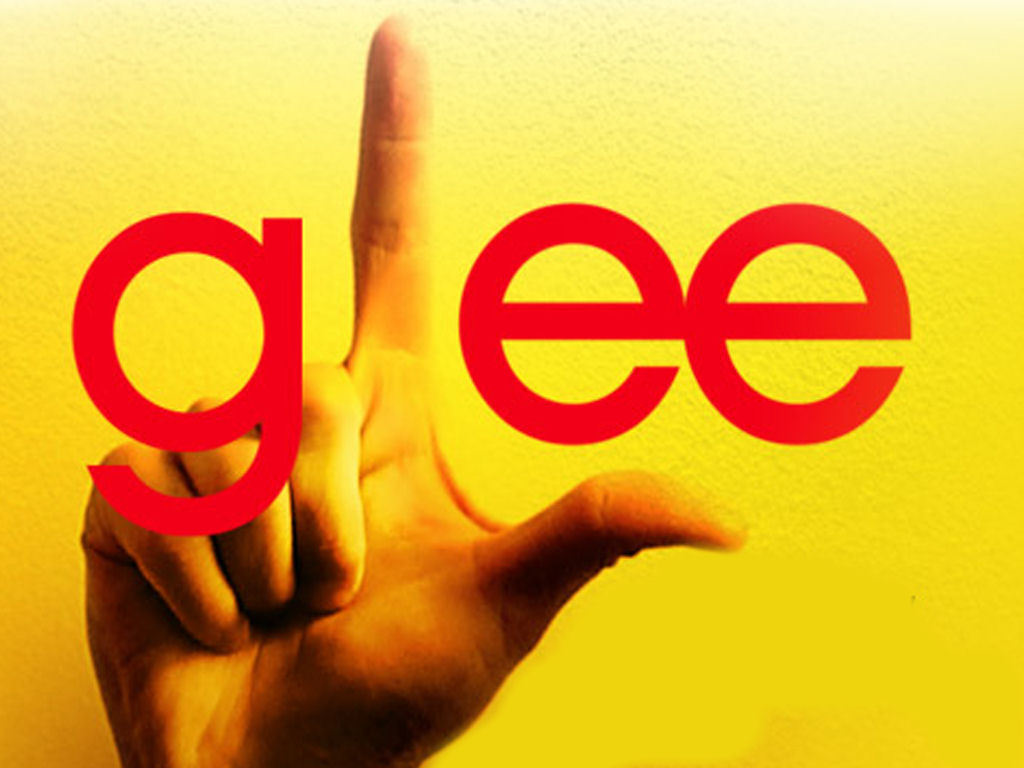 www.musicachievementcouncil.org
WHAT the Kids (I Don’t Already Teach) Think I Do!
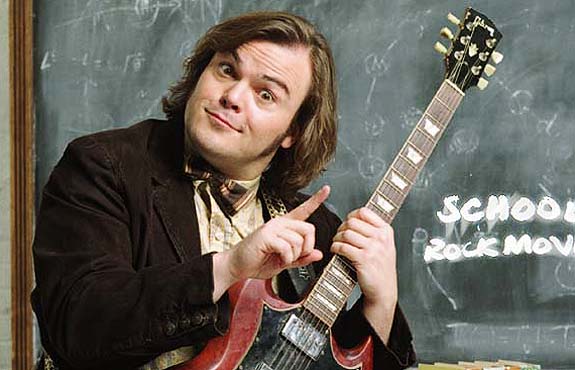 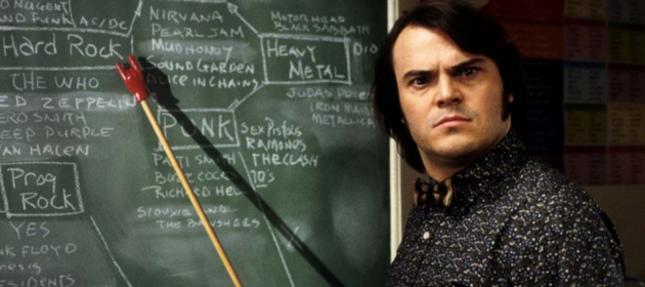 www.musicachievementcouncil.org
WHAT Society Thinks I Do!
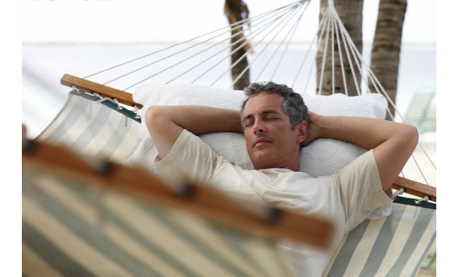 www.musicachievementcouncil.org
WHAT My Mom Thinks I Do!
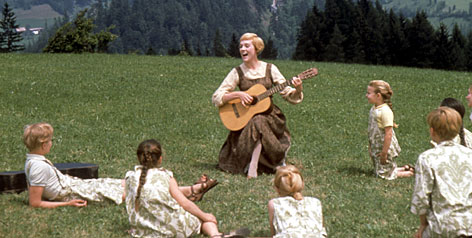 www.musicachievementcouncil.org
What I Think I Do!
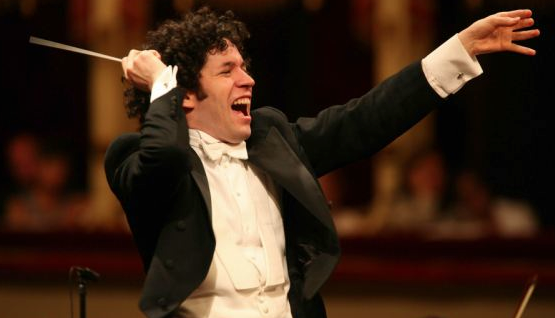 www.musicachievementcouncil.org
THE WHY. . . “ATTENDANCE”
http://musicmakesus.org/resources/research
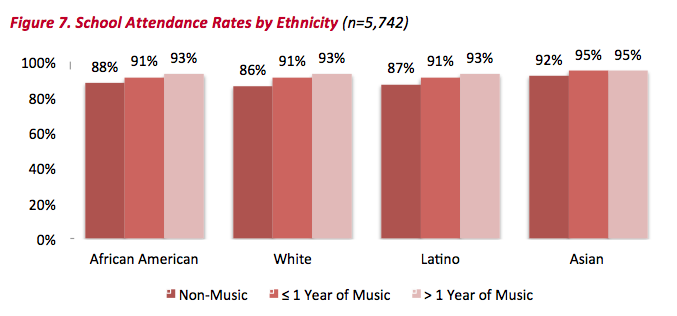 www.musicachievementcouncil.org
THE WHY. . . “DISCIPLINE”
http://musicmakesus.org/resources/research
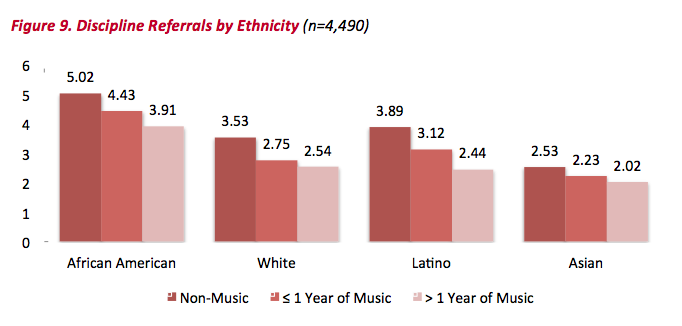 www.musicachievementcouncil.org
THE WHY. . . “GPA”
http://musicmakesus.org/resources/research
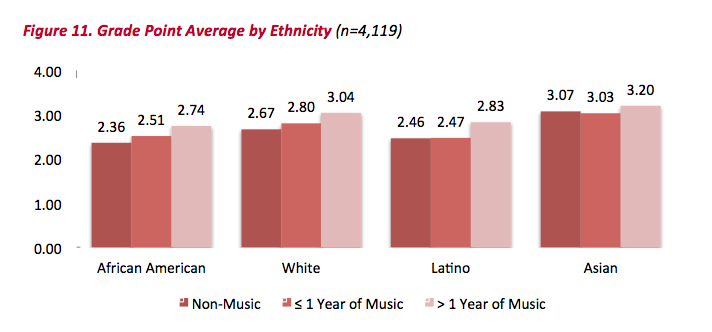 www.musicachievementcouncil.org
THE WHY. . . 
“ON TIME GRADUATION”
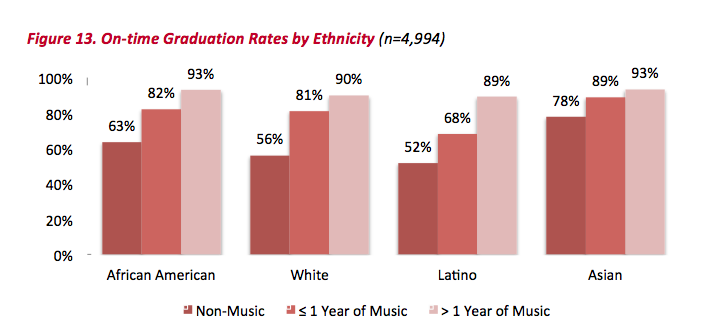 www.musicachievementcouncil.org
THE REAL REASON WHY. . .
A MORE FULFILLING LIFE!
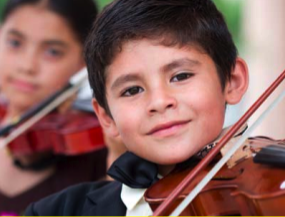 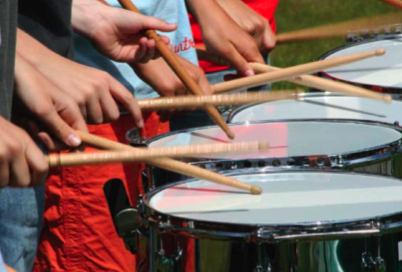 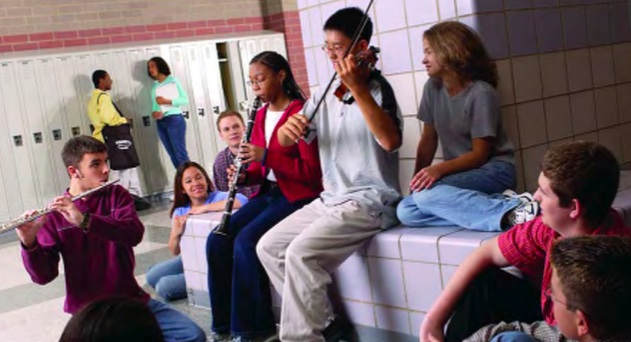 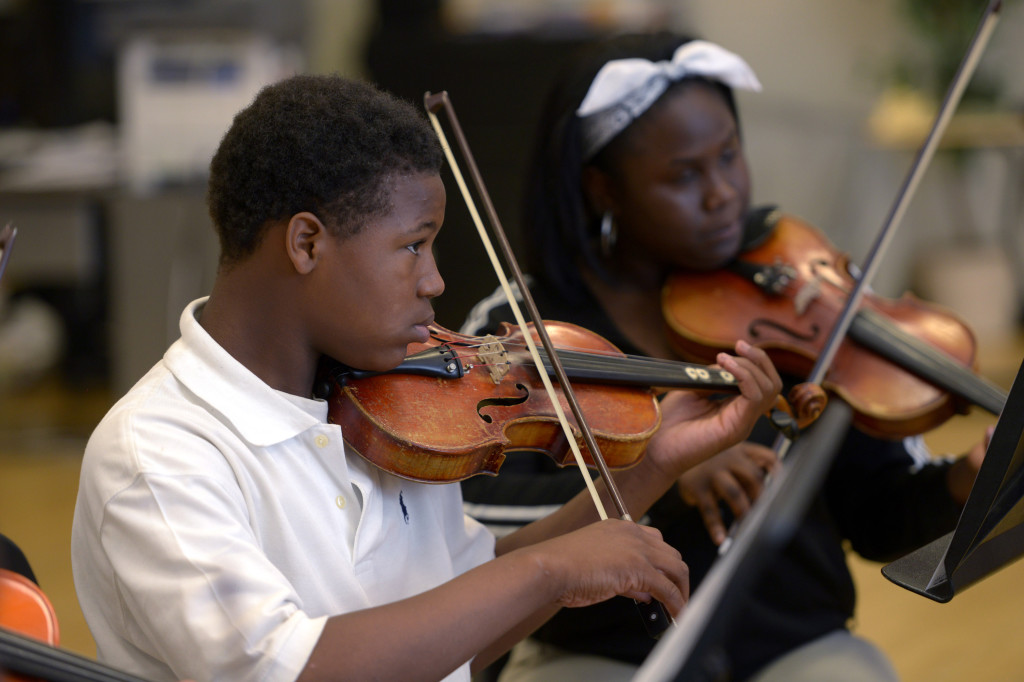 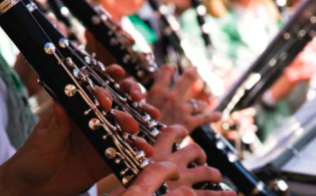 THE HOW. . .
STRATEGIES TO BRIDGE THE GAP
BETWEEN MS AND HS
What Music Educators Can Do
What HS/MS Parents Can Do
What HS/MS Students Can Do
What HS/MS Principals Can Do
What Music Supervisors Can Do
THE HOW. . .
What Music Educators Can Do
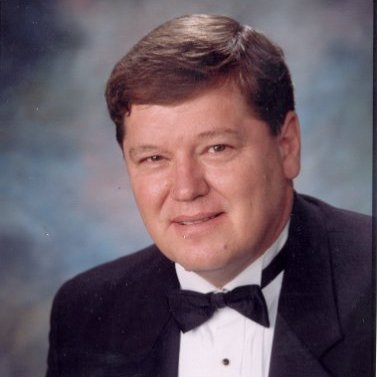 Greg Bimm
Director of Bands
Marian Catholic HS
Chicago Heights, IL
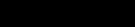 www.musicachievementcouncil.org
THE HOW. . .
What Music Educators Can Do
Open House: First Sunday in December, entire 
school is open prospective students and  parents. 

Step-Up Day: Tuesday after Grand Nationals, 7th 
graders from multiple grade schools visit Marian. 

Spartan Snapshot: Much like an open house, but a quick evening visit into “life” at Marian.
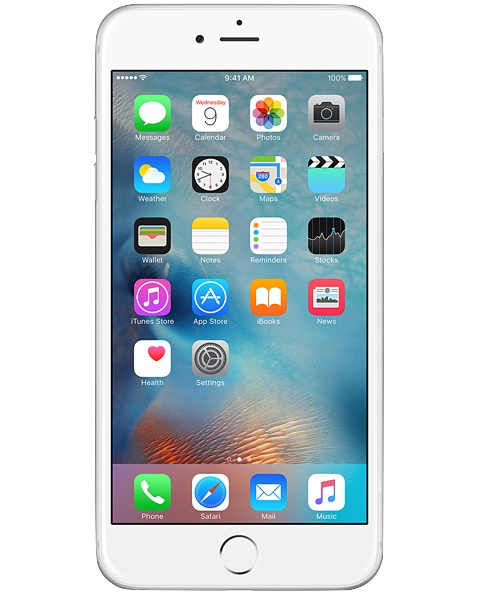 www.musicachievementcouncil.org
THE HOW. . .
What Music Educators Can Do
Shadow Program: 7th and 8th grade students visit Marian for a day and “shadow” a student for the entire day. Band students shadow band students and can sit in, etc. 

Recruitment Corps: Marian students and faculty travel to catholic schools to present information about Marian. (We work to keep our students high on the list.)
www.musicachievementcouncil.org
THE HOW. . .
What Music Educators Can Do
Host Youth Concerts
   Distribute fliers, recordings, etc.
   Facebook, Twitter: “Contact us and we will   
send recordngs and videos
   Provide clinics to help prepare for contest
   Have high school students “sit in” and help by   
    demonstrating appropriate modeling 
   “Thank you” for your alumni pictures
www.musicachievementcouncil.org
THE HOW. . .
Middle School Alumni Photo Card
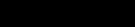 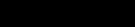 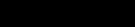 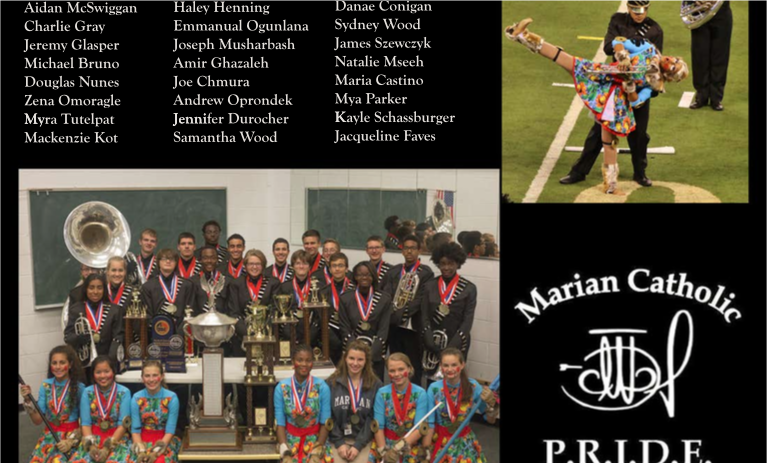 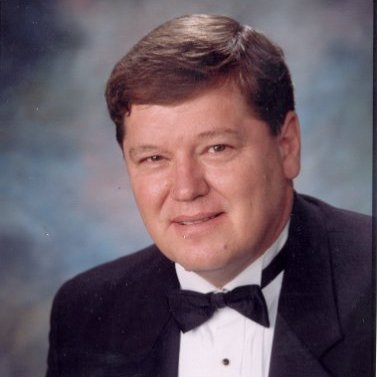 THE HOW. . .
What Music Educators Can Do
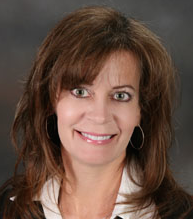 Terry Shade
Director of Orchestras
Pacific Cascade MS
Issaquah, WA
www.musicachievementcouncil.org
THE HOW. . .
What Music Educators Can Do
1. Collaboration: Establish a positive working relationship with the High School Director! 
      
	2. Articulation: Work with HS and MS Principals to schedule a daily articulation period where the HS director comes to the middle school each day for team-teaching.

	If this isn't workable, then schedule "switch days" each quarter or semester. Kids will get to know their future teacher!
THE HOW. . .
What Music Educators Can Do
Invite high school students to the middle school to coach students, teach a sectional or help organize a concert. High schoolers often need community service.

	Conduct on each other’s concerts.

	Attend each other’s concerts.

	Chaperone each other’s trips to get to know/better supervise the students.
THE HOW. . .
What Music Educators Can Do
3. Communication: Send out emails inviting middle school families to the high school concerts.  Middle school directors should offer extra credit! They will attend!      
      
	Have on-going discussions with middle school students about the music program as a "long-term, 7 year" program. Use words like, “When
      you get to high school. . .”
www.musicachievementcouncil.org
THE HOW. . .
What Music Educators Can Do
Grab them early, describing the many advantages; scholarships, travel, rising 
	SAT/ACT scores, long-term friendships, etc.
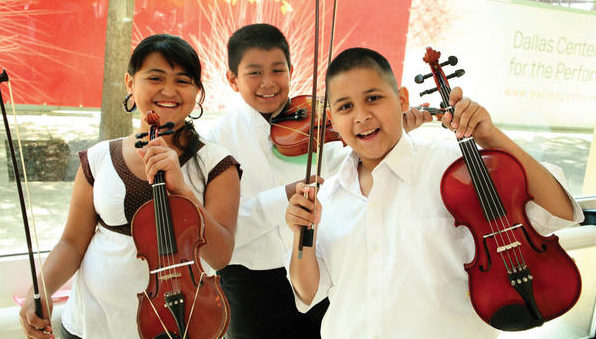 THE HOW. . .
What Music Parents Can Do
Marcia Neel
Secondary Fine Arts,
Ret.
Clark County Schools
Las Vegas, NV
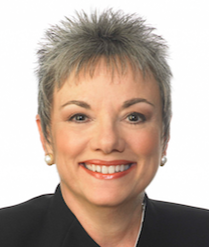 www.musicachievementcouncil.org
THE HOW. . .
What Music Parents Can Do
1. Schedule a VIP Parent Night at a joint     
    concert/halftime show performance.
2. Host MS parent meetings at the high     
    school.
3. Mentor parent leaders of feeder    
     programs.
4. Involve parents directly in the learning   
    process. They’ll love it!     (vid)
THE PARENT BAND
THE HOW. . .
What HS-MS Principals Can Do
1. Help facilitate recruitment assemblies/  
    events/activities at feeder schools.
2. Work with each other on effective    
     scheduling.
3. Create joint presentations for (feeder)   
     parents.
4. Provide opening remarks at each   
     other’s concerts.
THE HOW. . .
What Music Supervisors Can Do
1. Ensure that faculty sees itself as part of 
    one, K–12 Music Program – build purpose
    and unity! Logo and tag line?
What happens in Music. . .
What happens in Music. . .
Lasts for a Lifetime!
2. Track articulation data
THE HOW. . .
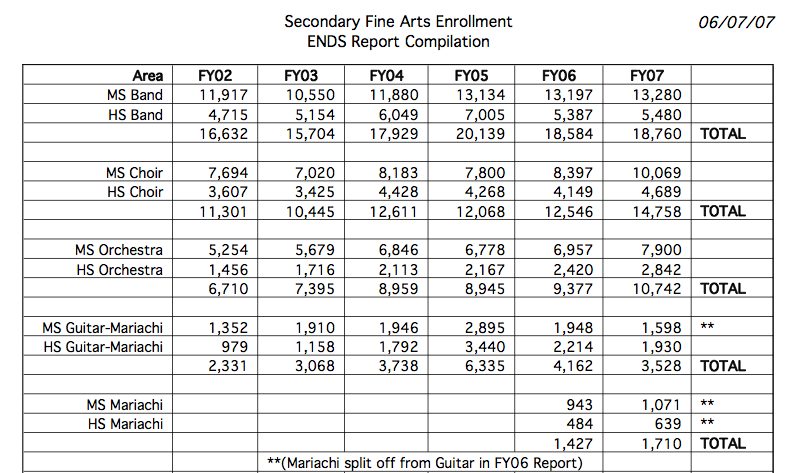 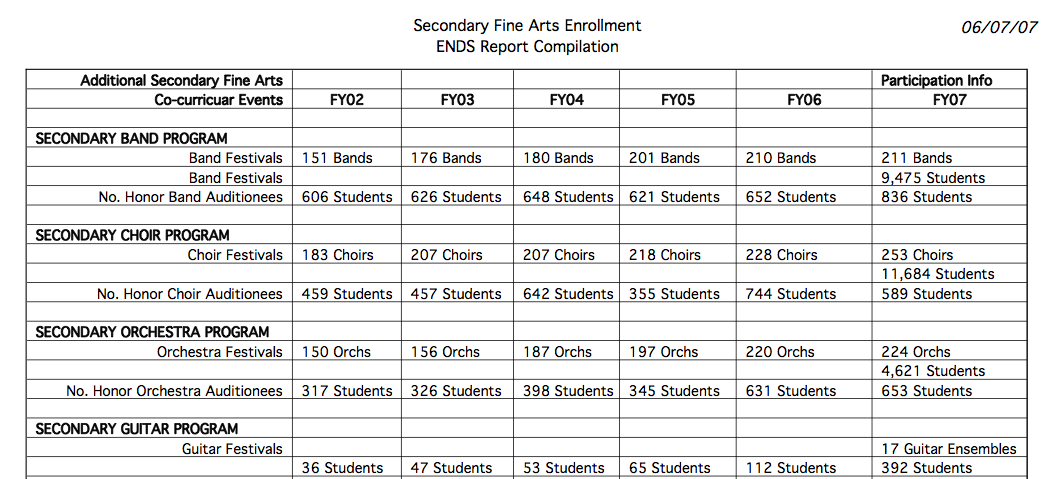 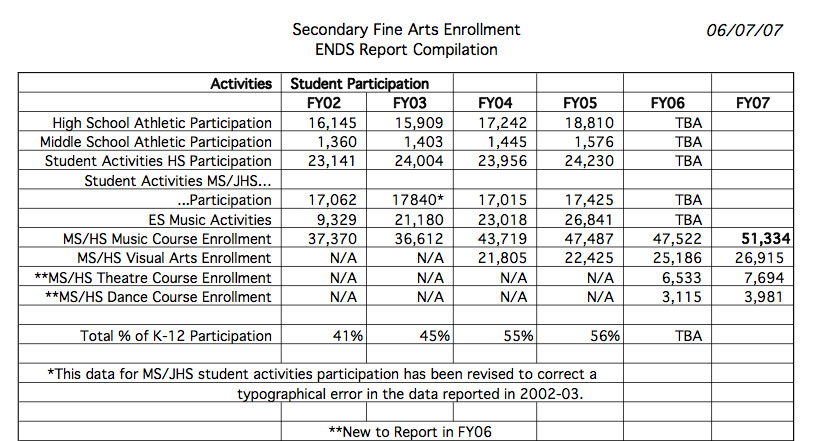 What Music Supervisors Can Do
What happens in Music. . .
THE HOW. . .
What Music Supervisors Can Do
3. Provide sample student schedules.
Wind Symphony
Algebra I
Biology
Music Theory
Orchestra
AP English
Geometry
Chemistry
Algebra II
Chamber Ensemble
Jazz Band
Algebra XV
Calculus
THE HOW. . .
What Music Students Can Do
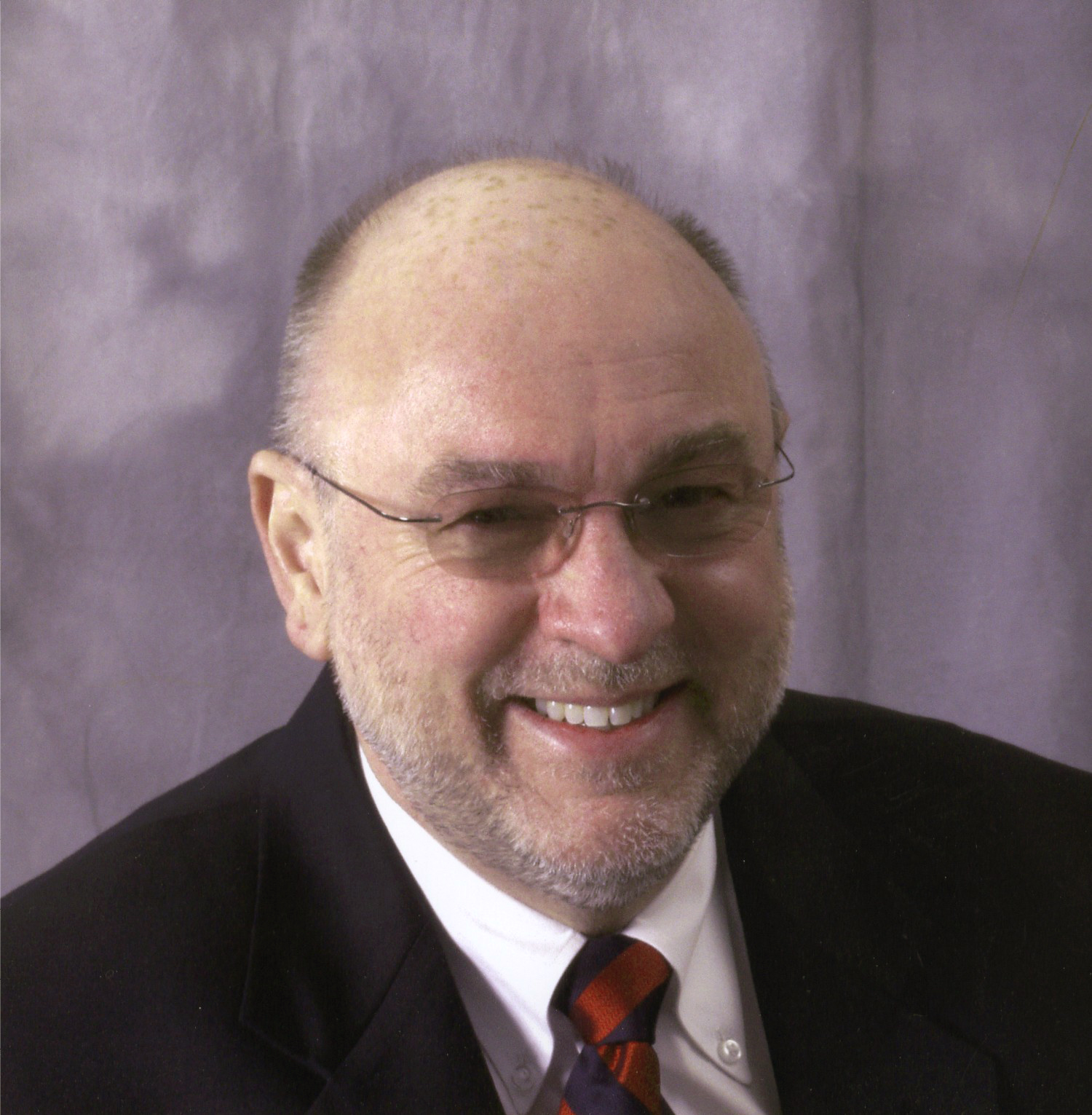 “Dr. Tim” Lautzenheiser
VP of Education
Conn-Selmer, Inc.
www.musicachievementcouncil.org
THE HOW. . .
What Music Students Can Do
Create a bridge with your high school students with the middle school students.  (The high schooler’s are the “I wanna be like,” group for the younger ones.
Part of the Student Leadership Program for the high school students is to adopt a brother/
	sister (maybe 2 or 3) to mentor/communicate with throughout the year in preparation for the younger one’s first year in high school band/orchestra/choir.
THE HOW. . .
What Music Students Can Do
3.  A “sit beside” concert…or, in this case, CONCERTS.  One at the high school (during the high school concert), and one at the middle school (during the middle school concert..the second one may be the most important because more parents will be attending that event.)
www.musicachievementcouncil.org
THE HOW. . .
What Music Students Can Do
4.  For the marching band (during the fall)…each band person has a “mini-me”, and at the finale of the show, all the young ones join their high school partner and play the last song together…perhaps even do some simple drill…spotlight 
	on the young ones!  “We present today’s Pride of Hometown High School, along with tomorrow’s 
	PRIDE TO BE!”
www.musicachievementcouncil.org
THE HOW. . .
What Music Students Can Do
5.  The entire orchestra/band/choir attends the middle school concert, serves as hosts and hostesses, helps pass out programs, has a reception afterwards focusing on the young students and THEIR PARENTS!
www.musicachievementcouncil.org
THE HOW. . .
What Music Students Can Do
6.  A PERSONAL INVITATION:  Prior to “registration time for the middle schoolers,” the high school 
	students (as per their section) create a handwritten invitation to become part of the given section of the ensemble, then the section goes to the middle school, has photo taken along with the new members, gives them their band 
	pin, etc.  (Facebook frenzy!)
www.musicachievementcouncil.org
THE HOW. . .
What Music Students Can Do
In other words, play on the assumption they WILL be a part of the organization when they transfer to high school…you are going to be part of our FAMILY.
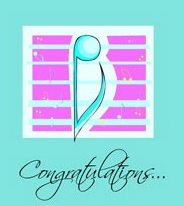 THE HOW. . .
What Music Students Can Do
7.  PARENT NIGHT (or after a concert):  Key high schoolers create 2 minute testimonials to share with the NEWBIE PARENT CANDIDATES:  “This is what being in the group has meant to me, and the benefits I continue to receive; the positive difference it has made in my entire school career.”  It would also be prudent to have some key boosters/parents present their thoughts about the value of being a part of the group; what they have observed.
THE HOW. . .
What Music Students Can Do
8.  The directors from both middle school and high school can MUTUALLY PRESENT the immeasurable impact music-learning and music-making has on the child’s total development.  (Carefully selected advocacy data framed to help parents make a worthwhile decision for the welfare of their child’s education.  You simply cannot deny the compelling data available…not just talk, but 
	hand out the KNOCK-OUT PUNCH DATA!
THE HOW. . .
What Music Students Can Do
9.  Mi Casa, Su Casa:  Our home is your home.  If there is a close proximity between the middle school and high school, it opens the opportunity to do chamber ensembles with both sets of personnel, a one-room-schoolhouse private lesson (group lesson) program.  Sectionals given by the high schoolers, etc.
www.musicachievementcouncil.org
THE HOW. . .
What Music Students Can Do
10.  COMMUNICATE, COMMUNICATE, COMMUNICATE!  Any situation where the students can be together, or the parents, or the directors staff, it creates a SAFE ENVIRONMENT and a COMFORTABLE CULTURE.  
	
	Anytime a high school student can make a middle school student feel worthy/important, the chances of them becoming part of the high 
	school ensemble increases dramatically.
Give Your Music Program 
the Recognition It Deserves!
https://www.surveymonkey.com/r/2016BCME
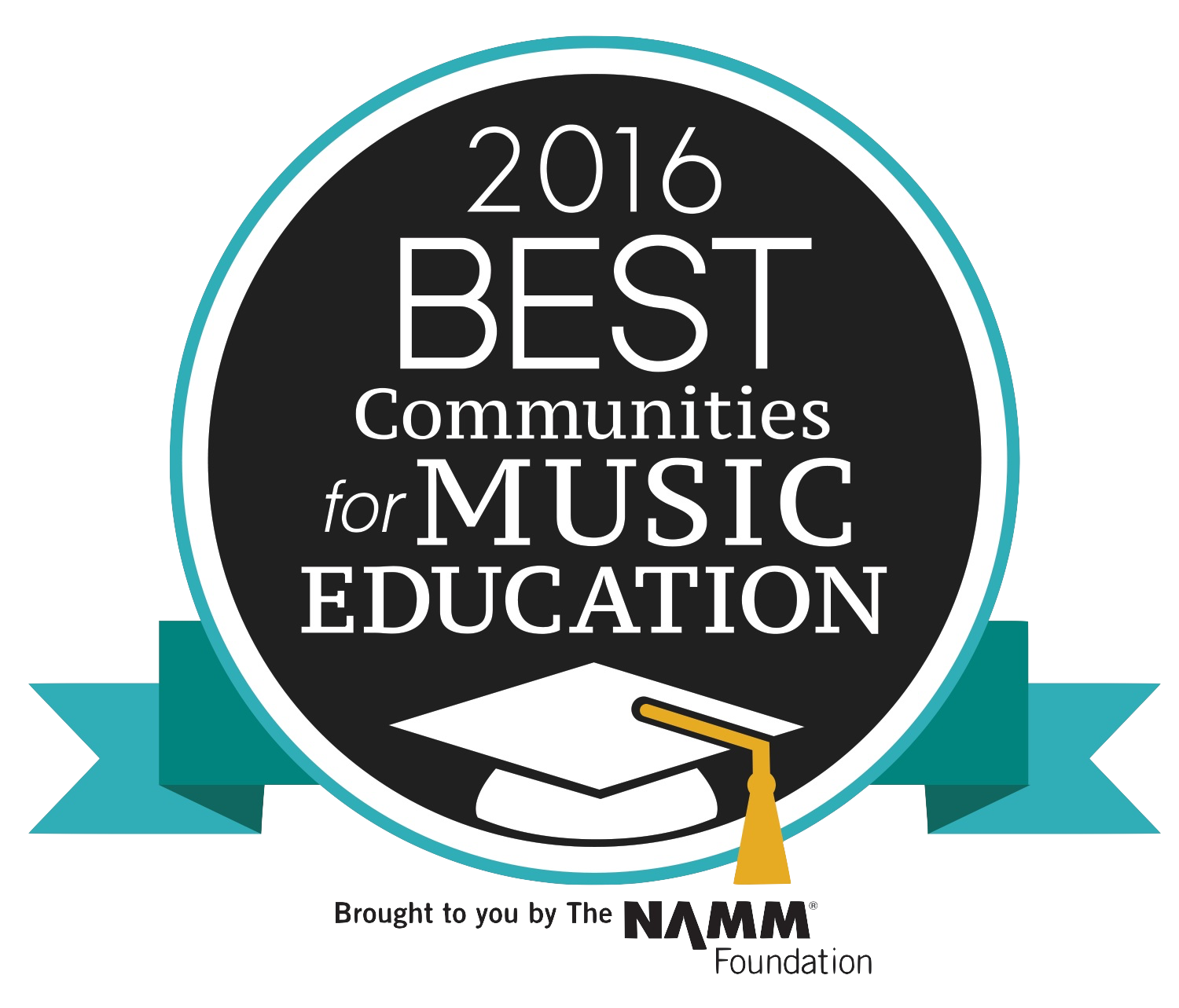 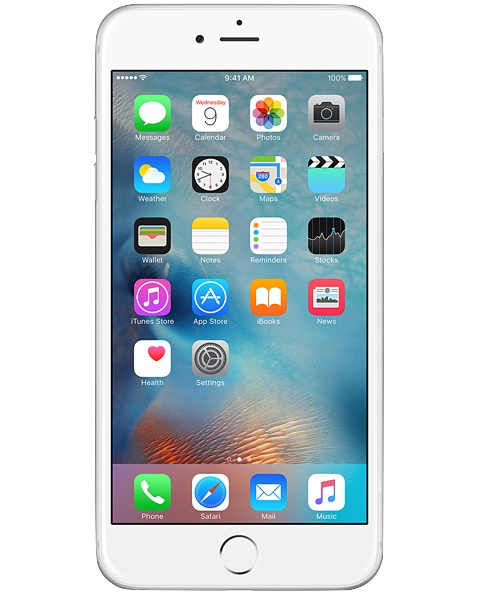 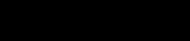 Session Materials Posted:
www.musicedconsultants.net/conference-materials
Thanks to the Music Achievement Council 
and these Quality Organizations!
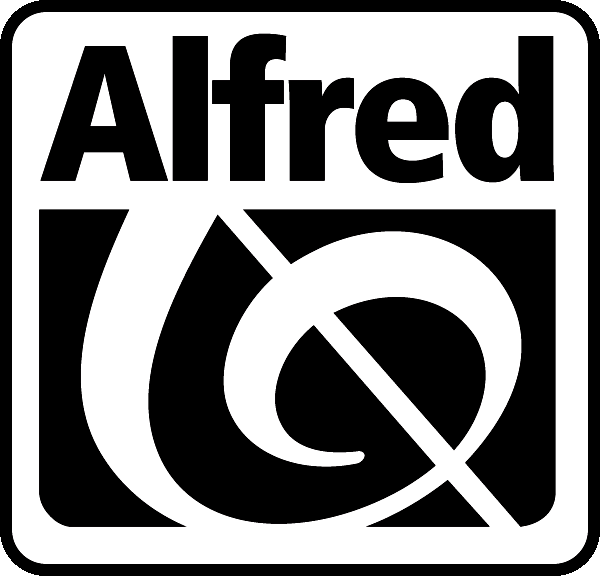 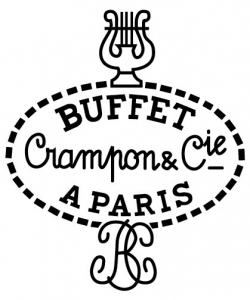 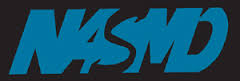 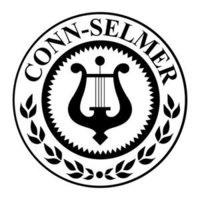 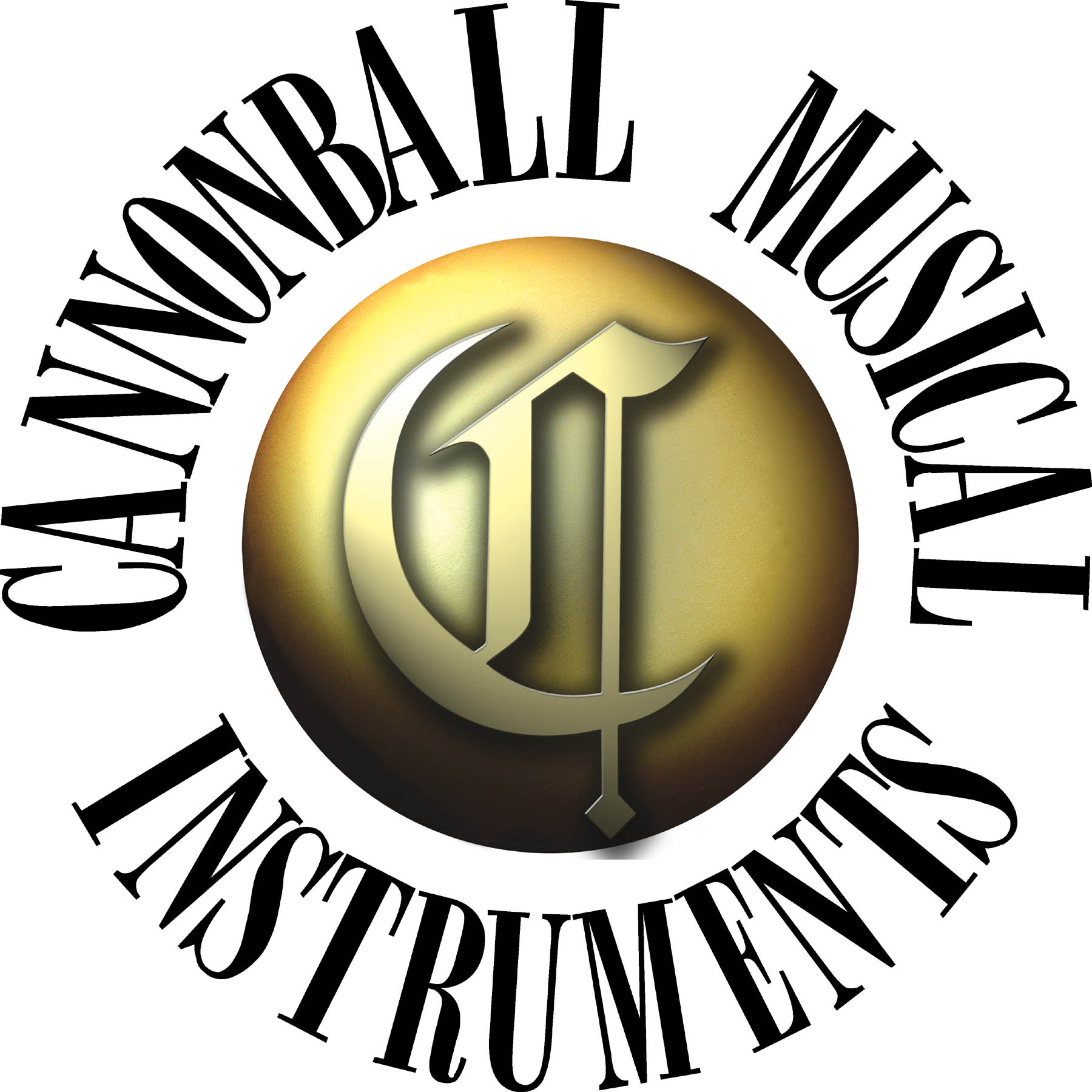 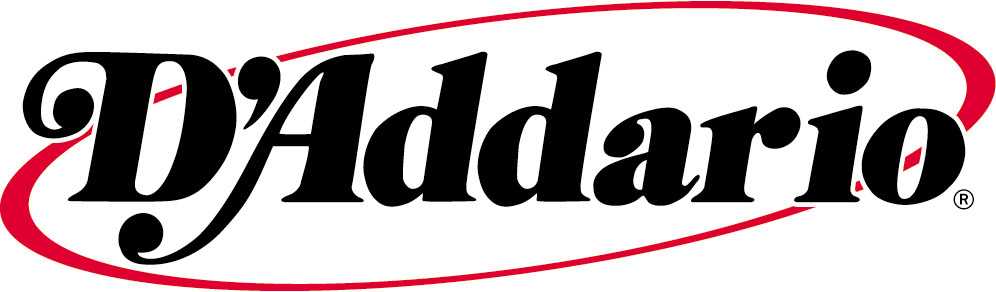 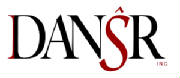 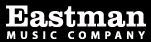 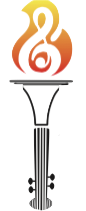 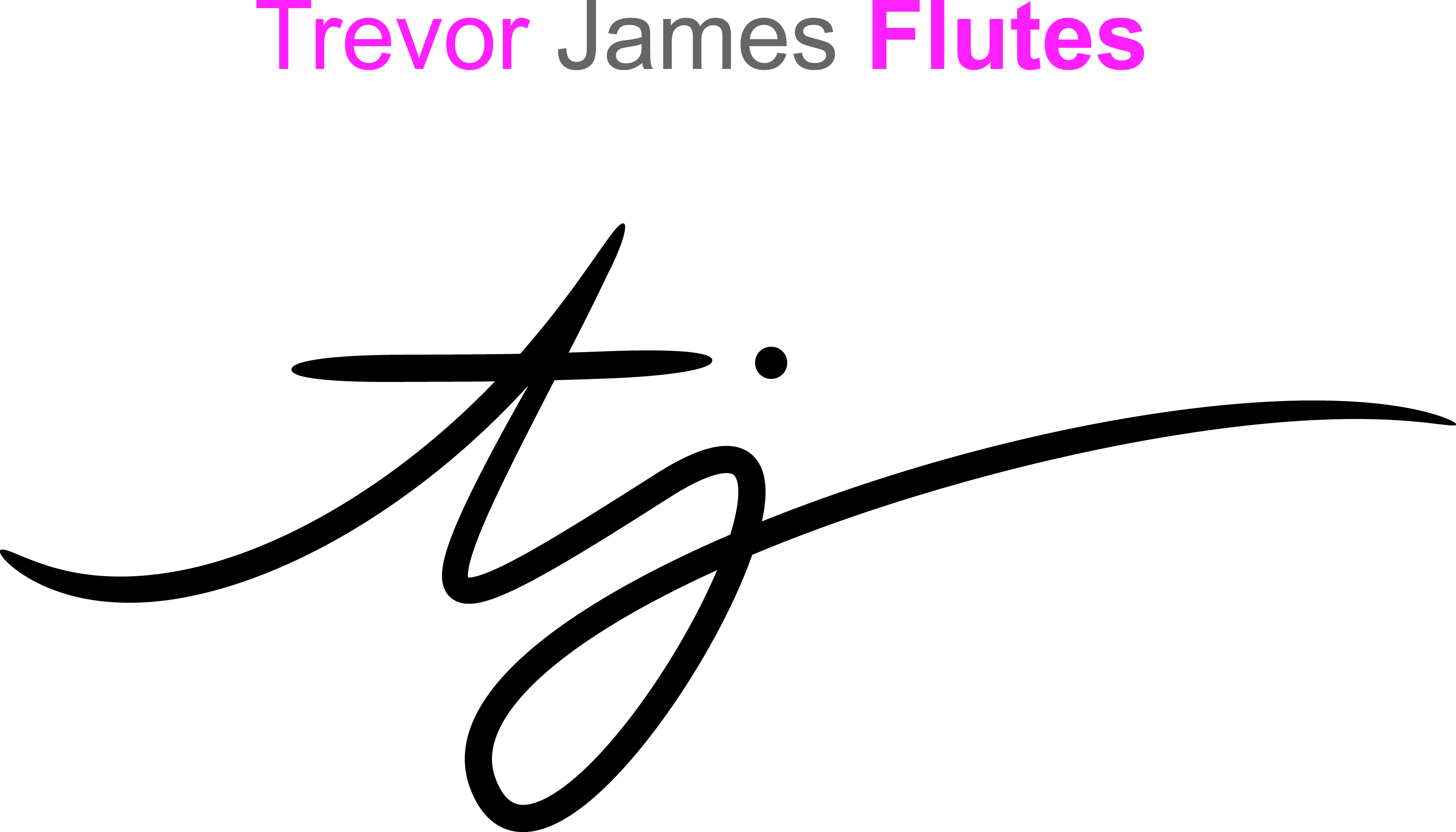 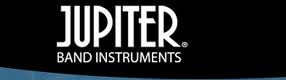 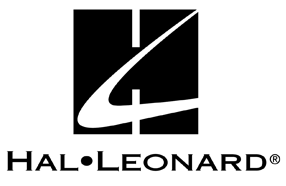 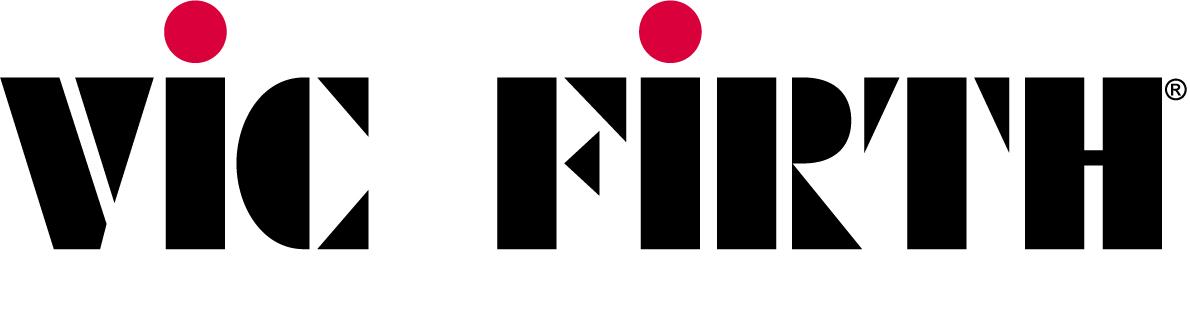 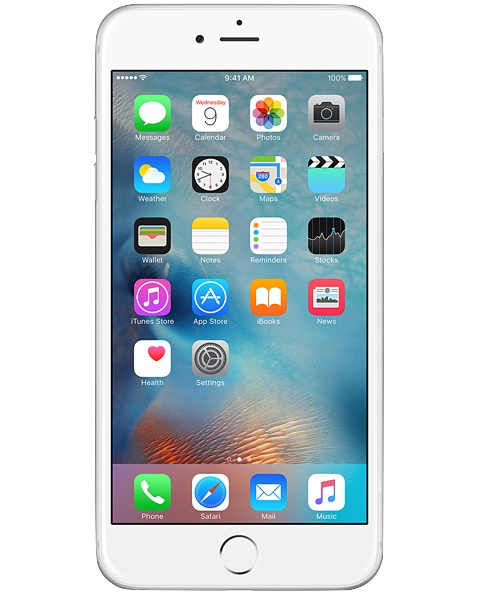 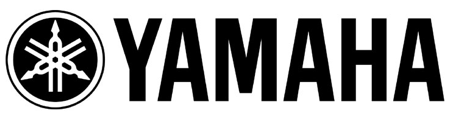 www.musicachievementcouncil.org
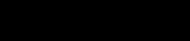